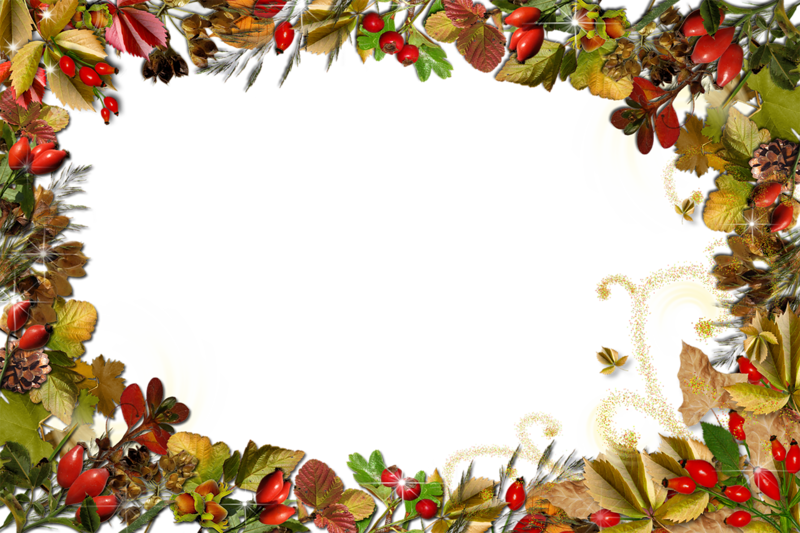 Государственное казенное общеобразовательное 
учреждение Ленинградской области«Сланцевская школа – интернат, реализующая 
адаптированные образовательные программы»ГКОУ ЛО «Сланцевская специальная  школа – интернат»Внеурочная деятельность



Экскурсия в Сбербанк России

Возрастная категория – 13-14 лет7 классПодготовила : Лапошко Елена Петровна октябрь 2017

Цель: Познакомить с местонахождением  
Сбербанка России и его назначением.
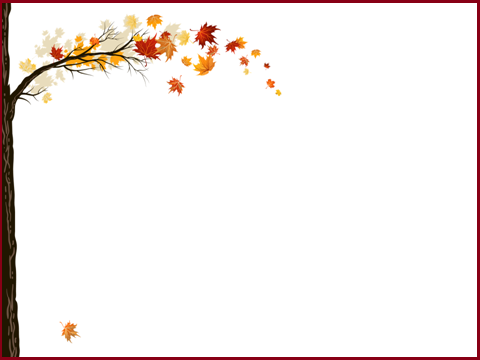 Ул Маяковского 2
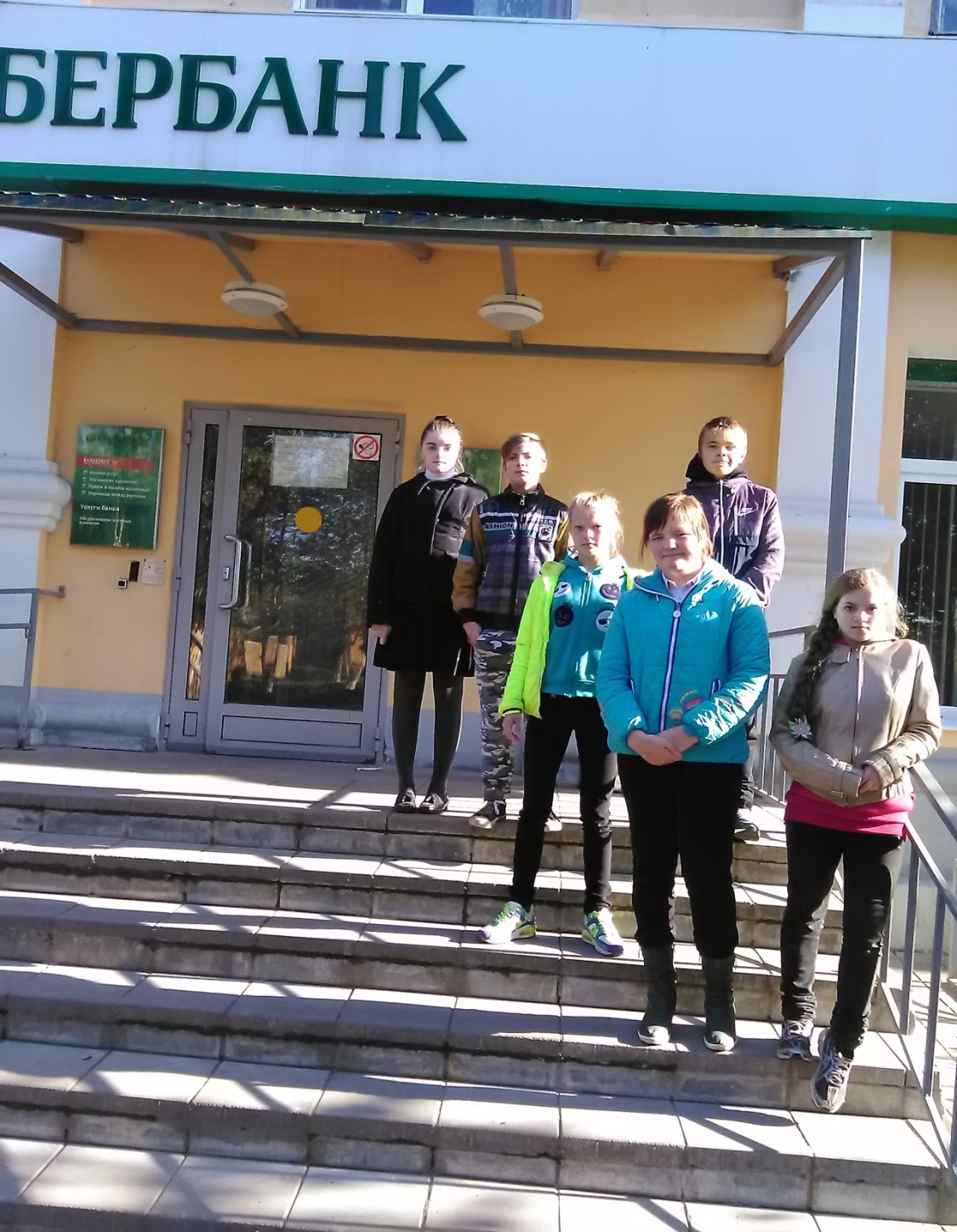 Экскурсия

класса в

Сбербанк

 России
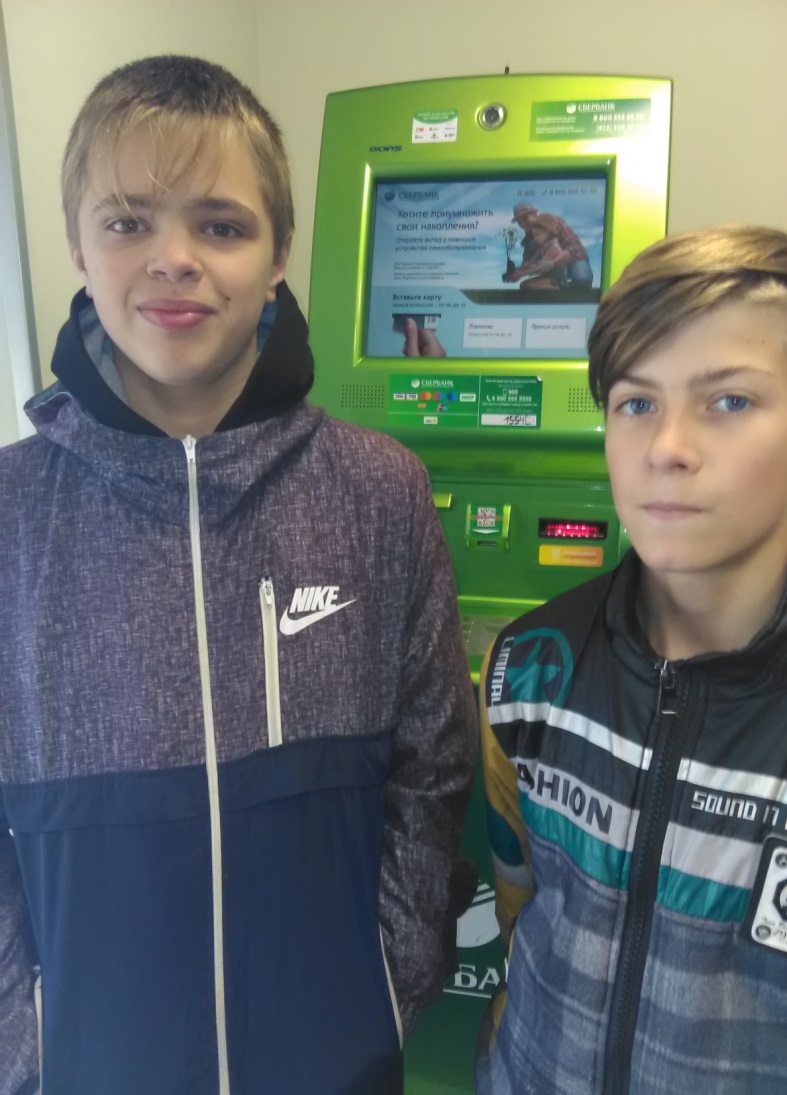 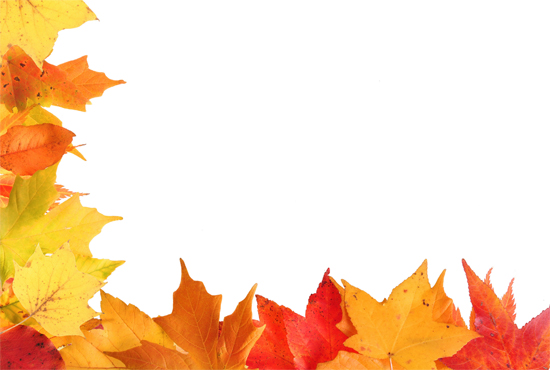 Знакомство с 


терминалом и


 его значением
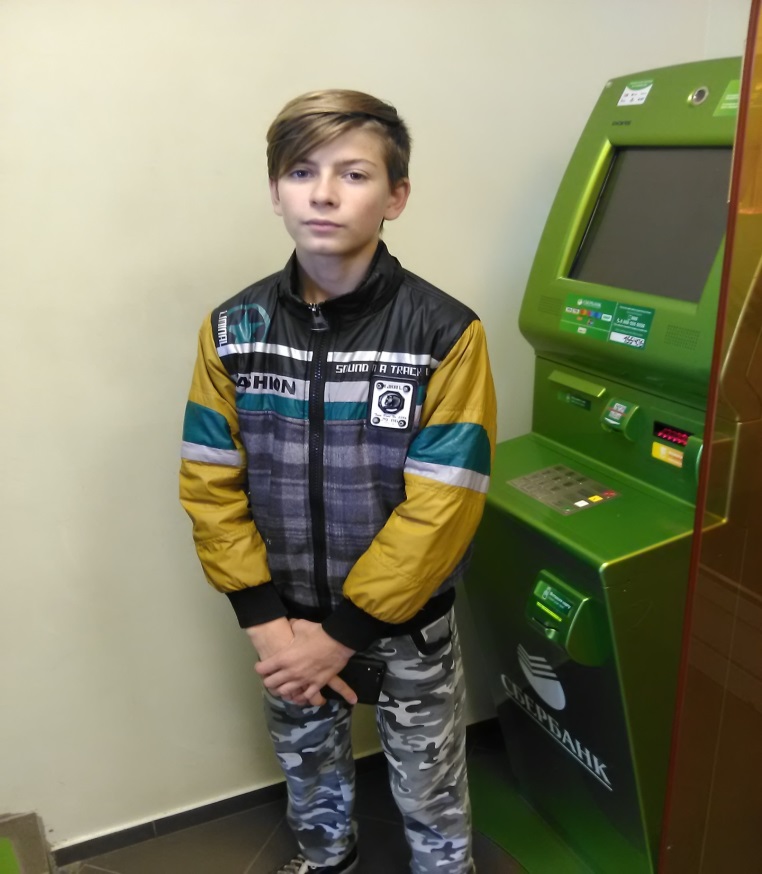 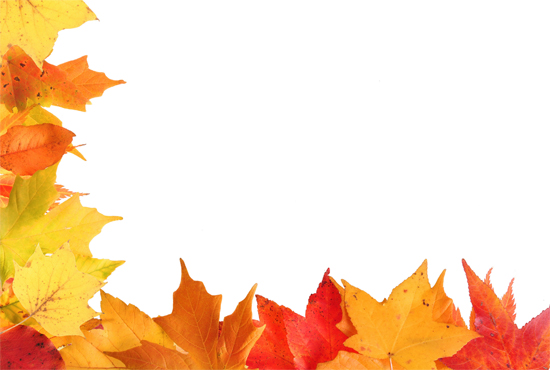 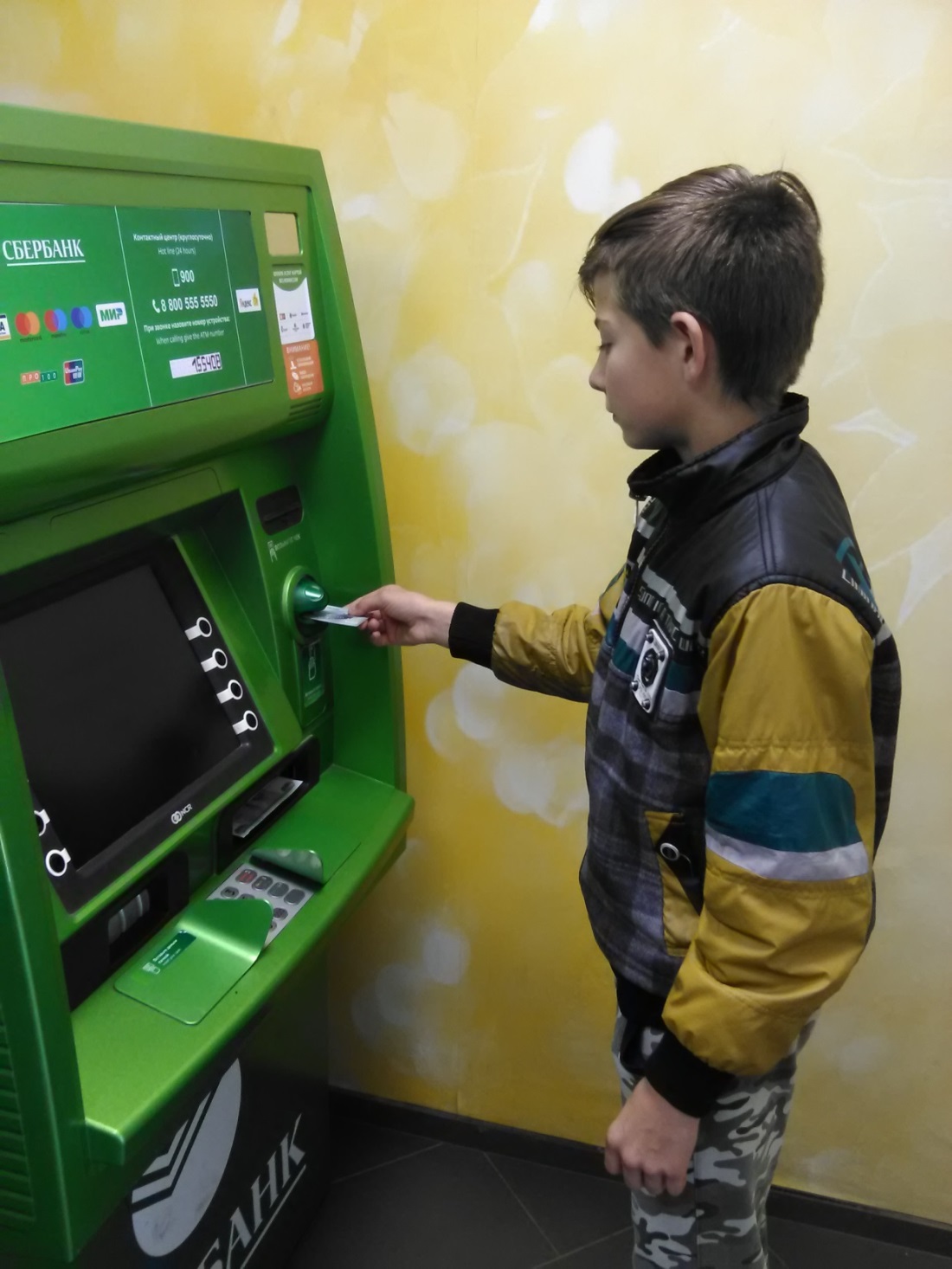 Правила 

пользования


 банкоматом
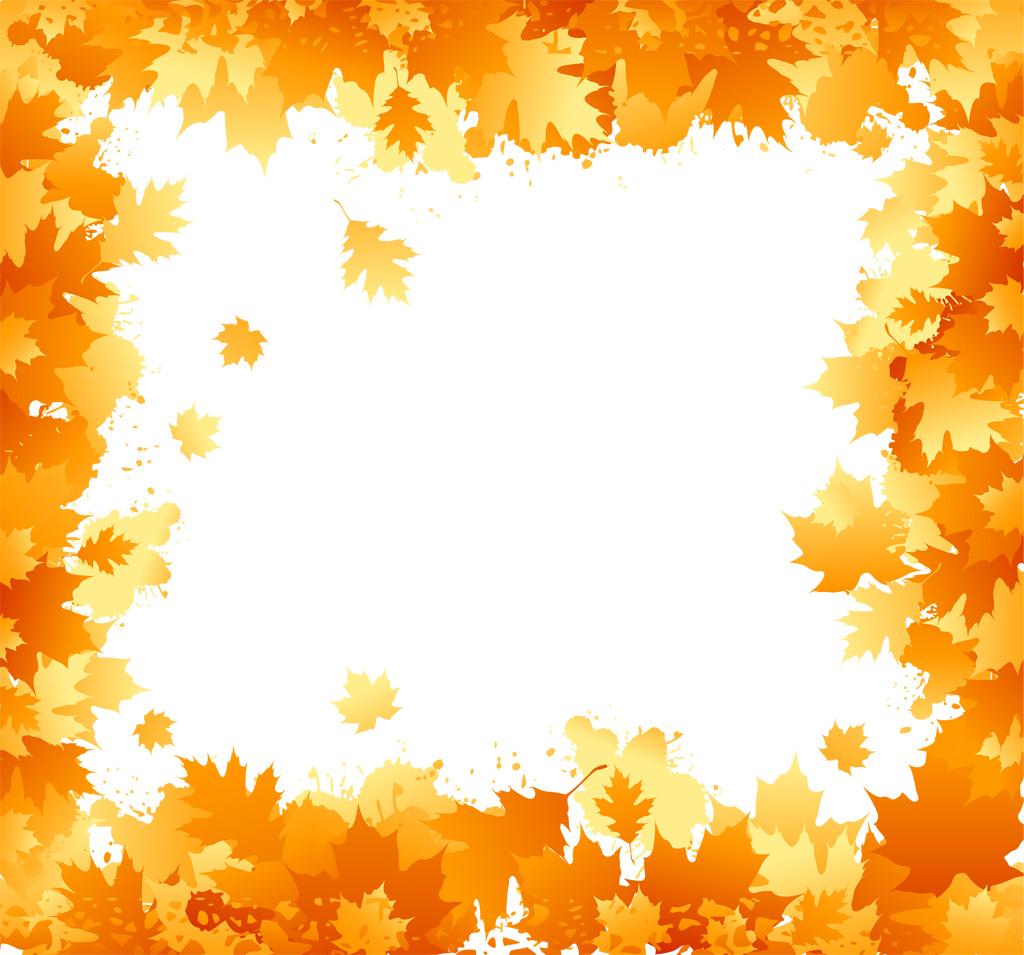 После экскурсии в Сбербанк России  ученики приобрели первый навык пользования картой правило пользование ею. Не сомневаясь, отвечают на вопрос «что такое банк и зачем он нужен?» Многим уже не терпится завести собственную карту и пользоваться ей самостоятельно.